TRƯỜNG TIỂU HỌC CẨM VĂN
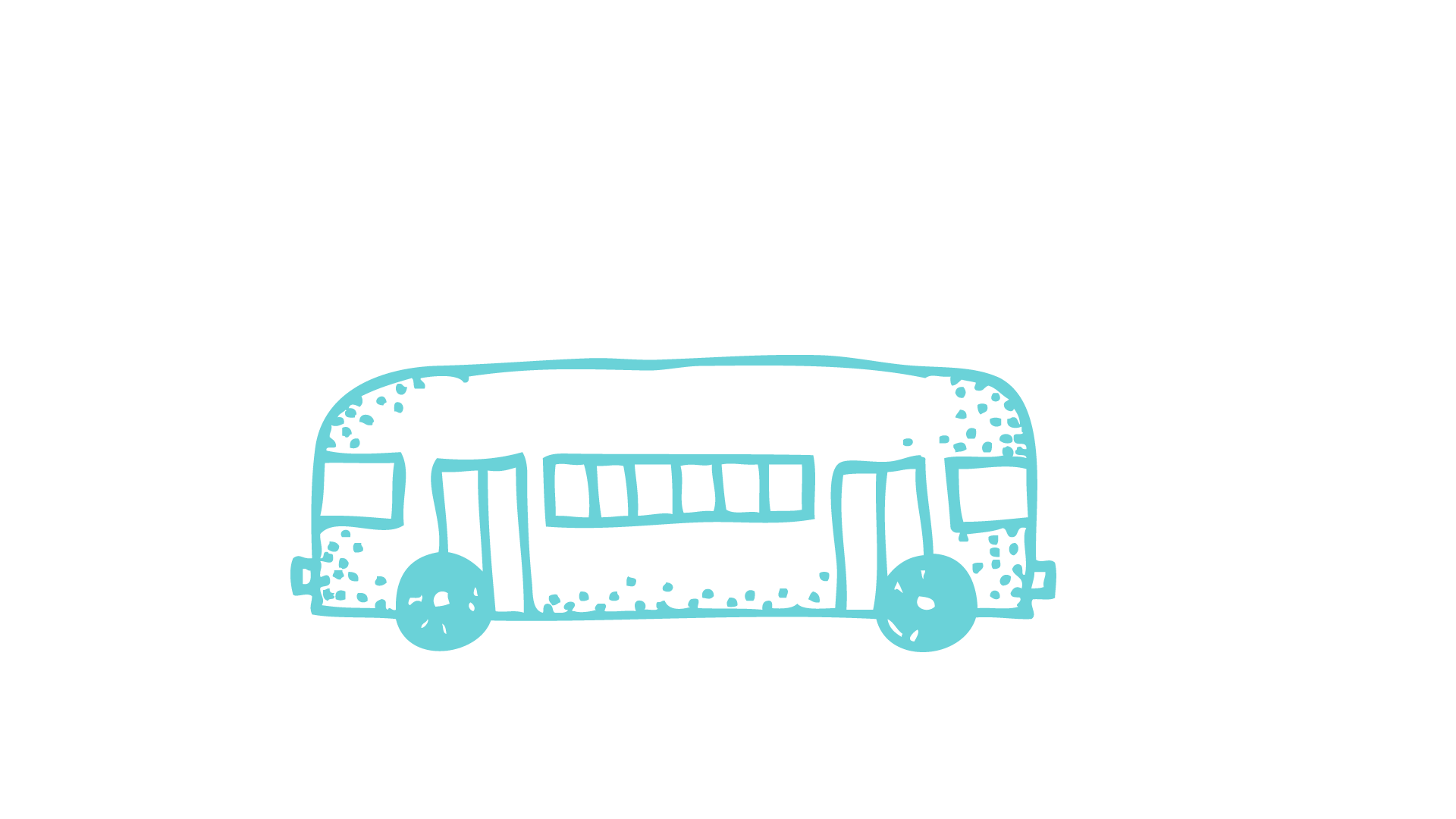 MĨ THUẬT LỚP 5
GV: Nguyễn Thị Đăng Phượng
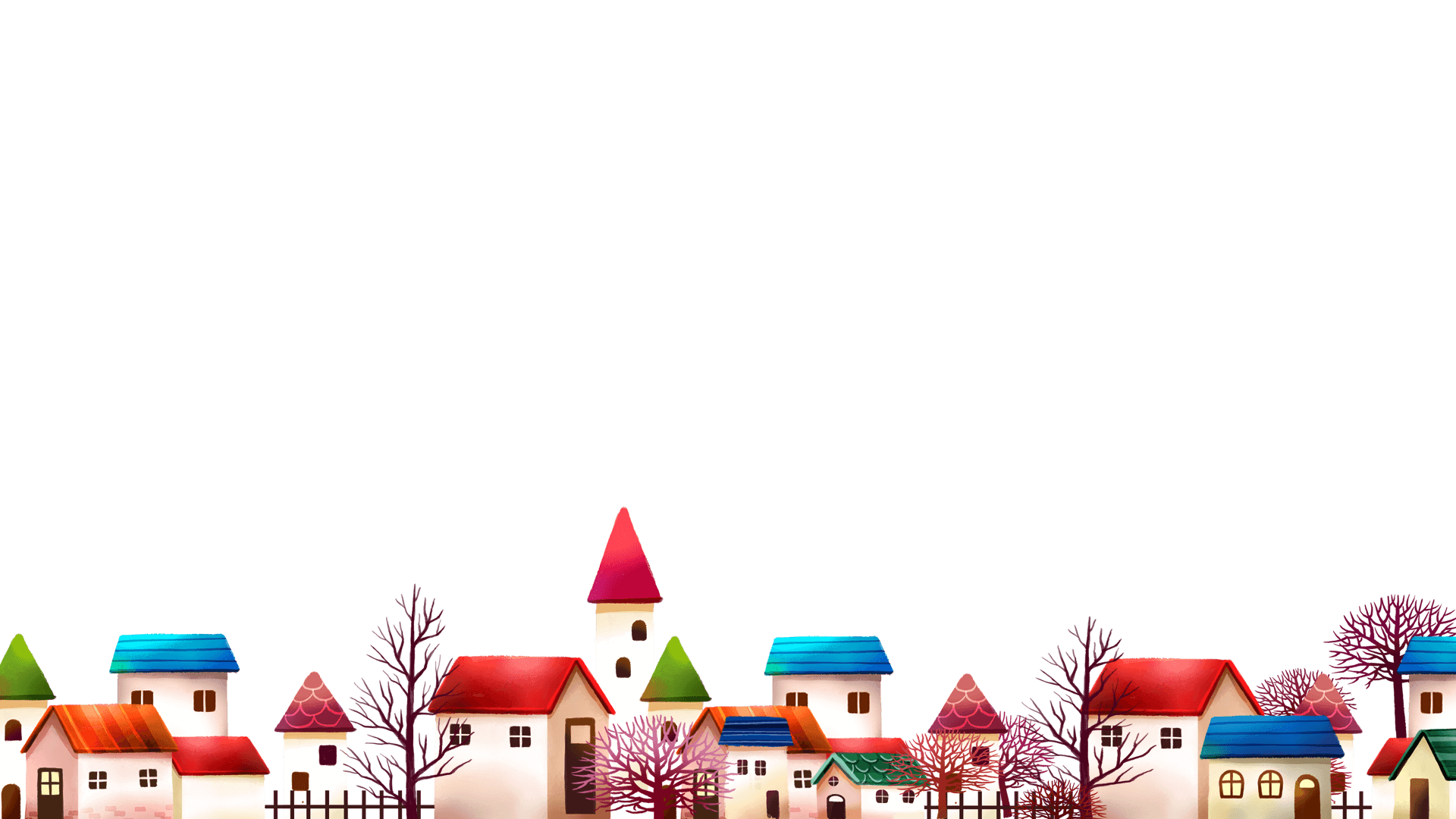 CHỦ ĐỀ 
ƯỚC MƠ CỦA EM   
(tiết 1)
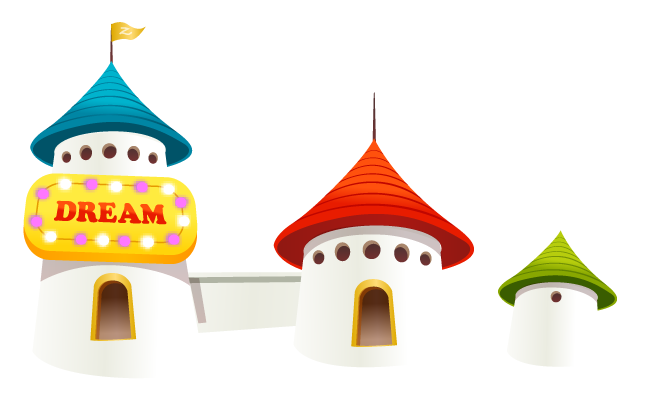 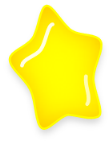 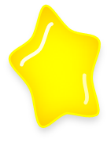 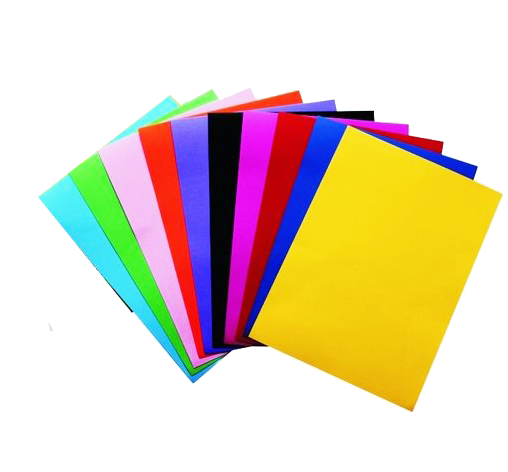 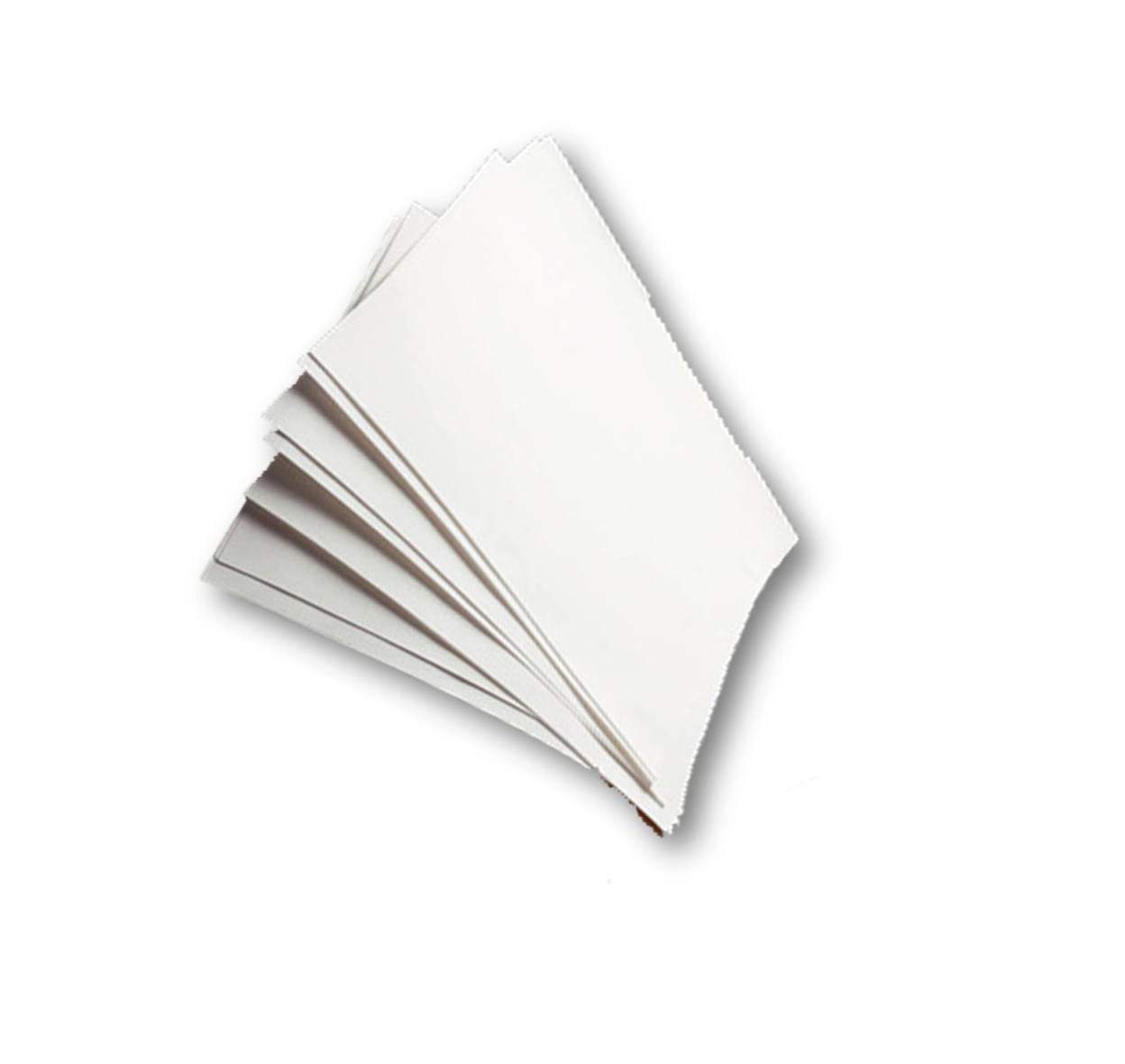 Chuẩn bị đồ dùng học tập
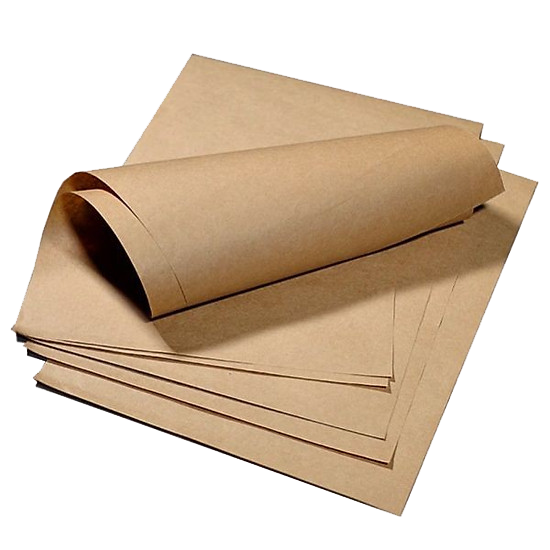 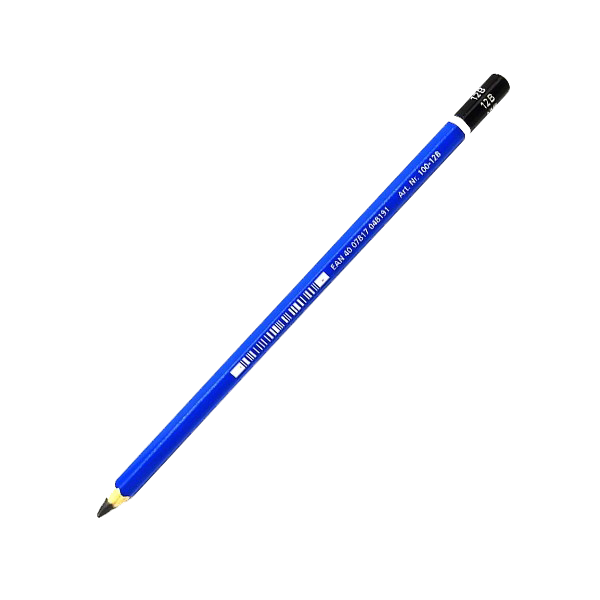 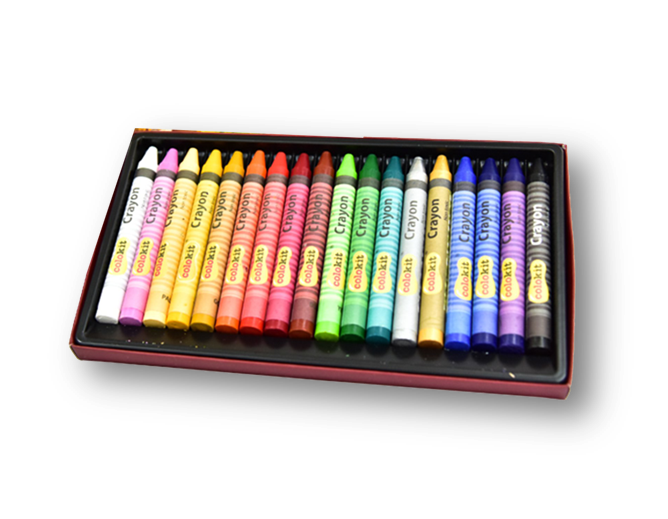 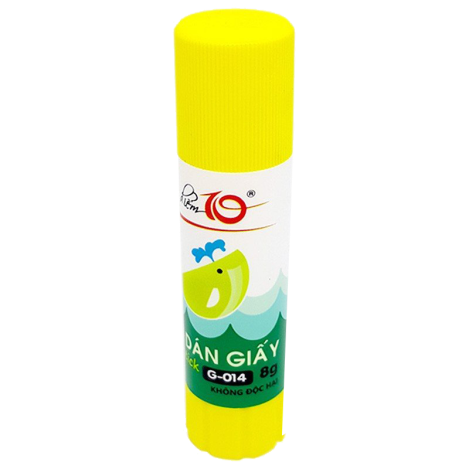 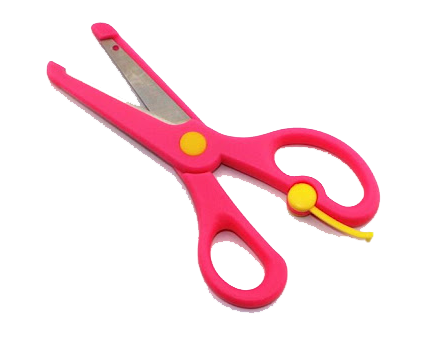 Mục tiêu bài học:
- Nêu được nội dung, hình ảnh, màu sắc trong tranh chủ đề “Ước mơ của em”
- Thể hiện được ước mơ thông qua sản phẩm mĩ thuật bằng hình thức vẽ hoặc xé dán.
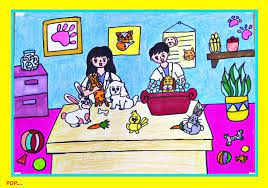 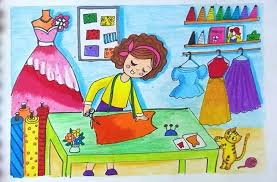 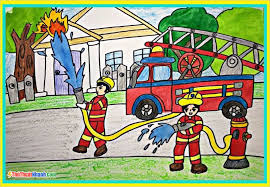 1
2
3
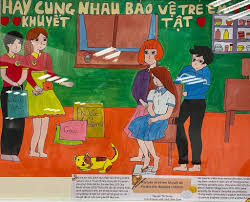 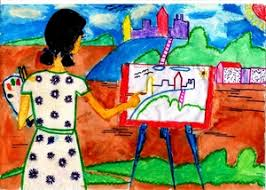 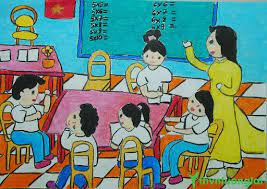 6
5
4
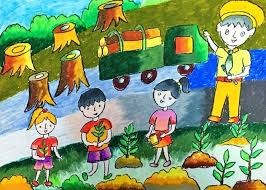 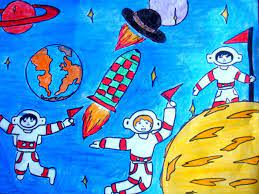 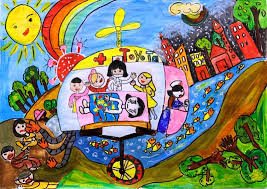 9
8
7
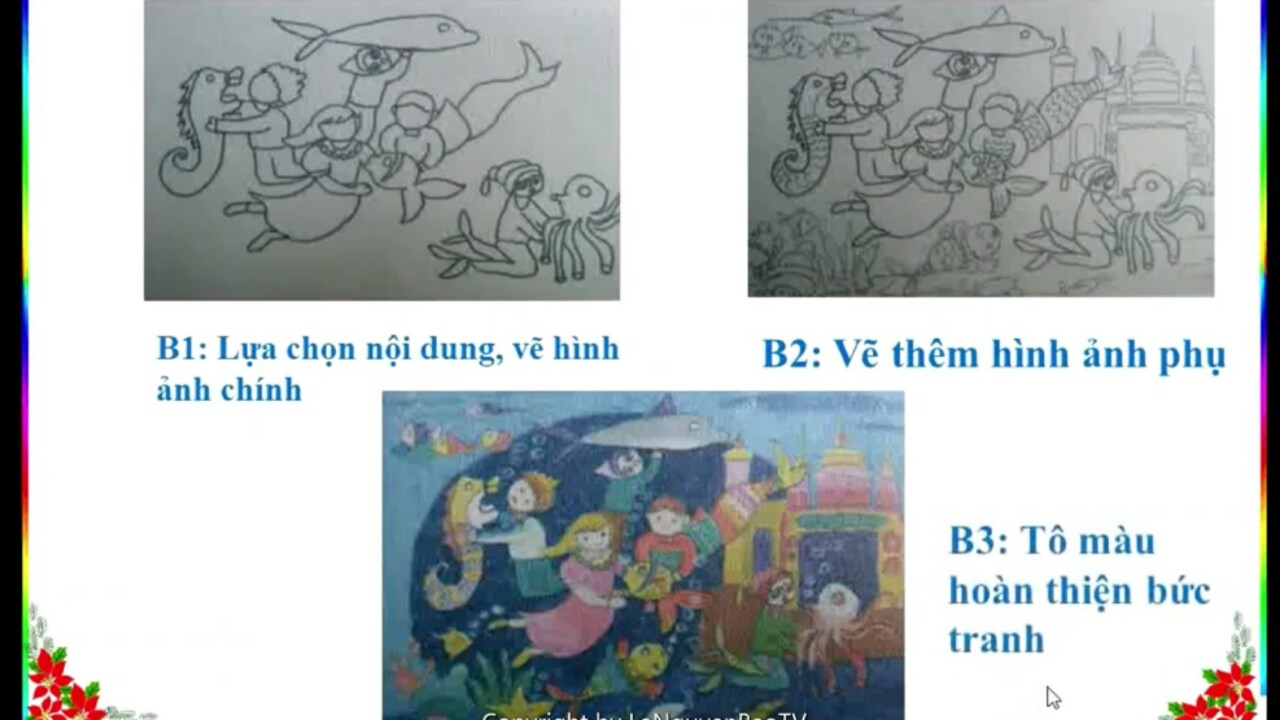 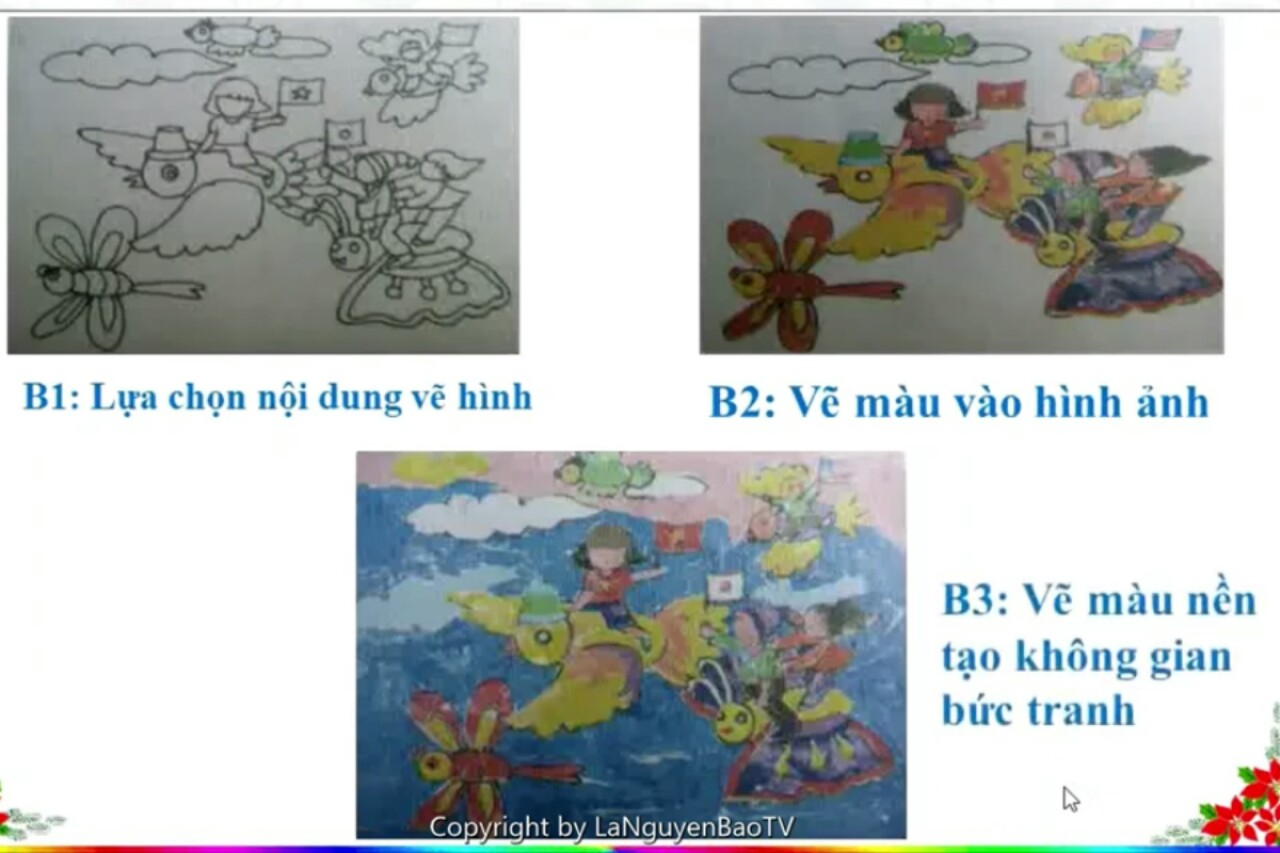